9 – Mutualiser les outils et les ressources
Modérateur : Mme Christine Ferron, DG de la FNES
Rapporteur : Dr Annabelle Tenenbaum, directrice de l’IREPS Bourgogne Franche Comté
Etudiant référent : Pierre Tatincloux, vice-Président chargé de l'Enseignement Supérieur à l'Association Nationale des Étudiants en Médecine de France
Atelier 9 « Mutualiser les outils et ressources »
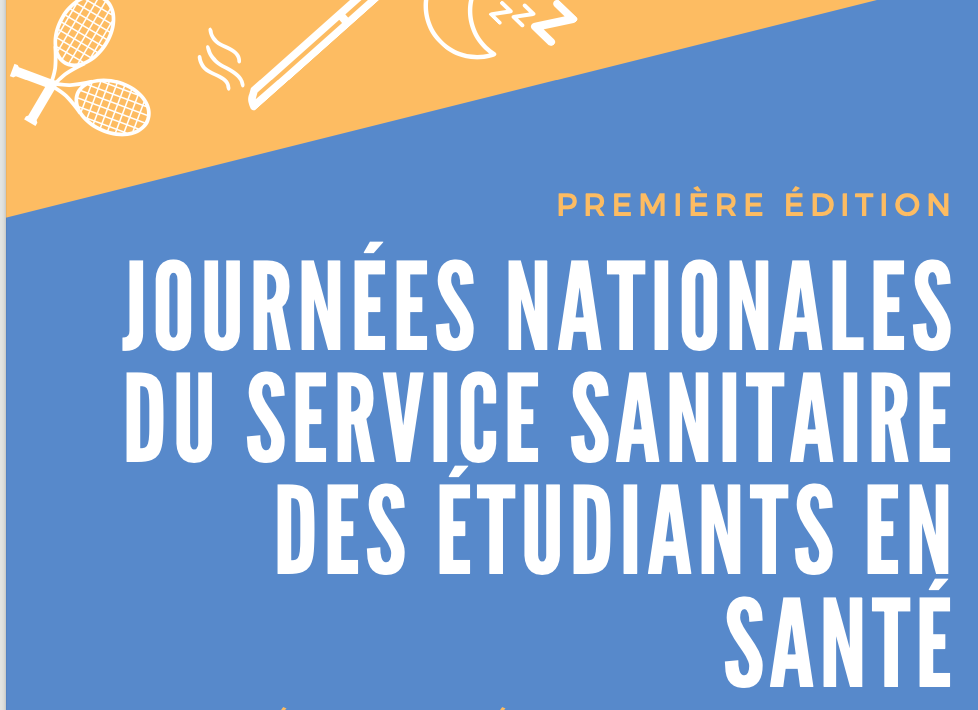 Pré-requis: la mise en œuvre d’interventions concrètes nécessite l’utilisation d’outils ou de ressources destinés à soutenir la démarche éducative
« Les outils d’intervention en éducation pour la santé sont des ressources 
.  à la disposition de l’intervenant, pour le travail sur des savoirs, savoir-faire et savoir-être
. implique l’interaction entre l’intervenant et le destinataire 
et s’inscrit dans une logique de promotion de la santé. » (Inpes, novembre 2005).
16&17 mars 2023- Angers
Quels outils/ressources mutualiser ?
*Retours utilisateurs sur les ressources
Comment les trouver? les sélectionner? les utiliser? 
*Critères de sélection / validation
Equilibre entre interventions validées et nécessité d’adaptation/expérimentation/innovation
Outils validés / existants à adapter / créés
2. Quelle(s) modalités de mutualisation?
        *Besoins en termes de mutualisation
 Accès aux outils/ressources: Freins et leviers ?
*Comment les rendre plus accessibles ?
Plateforme numérique, centres de ressources ?...
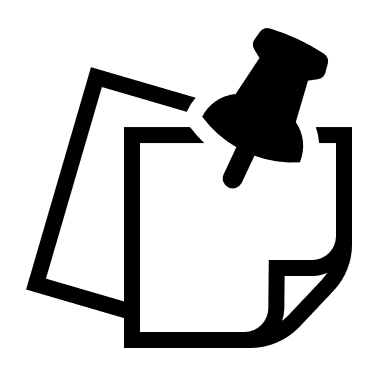 outils d’intervention
mise à disposition de ressources structurées
démarche de projet
instance copil
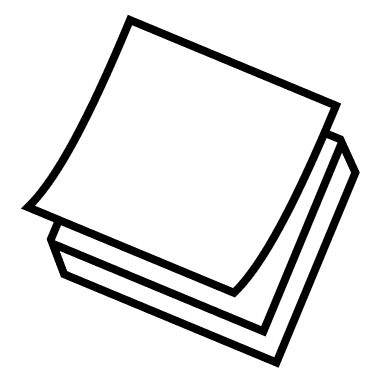 Formation des référents de proximité:
. module de formation e-learning
Formation des référents pédagogiques
. pratiques d’accompagnement différentes en région par les Ireps et financement ARS, inégalités territoriales 
Formation de tuteurs étudiants seniors
Outils logistiques  inégalités
besoin d’outils informatiques permettant la gestion administrative: outils informatiques crées dans chacune des universités  un outil de gestion avec un socle commun ?
multiples fonctionnalités : répartition des étudiants (masse d’étudiant très diff), nombre de composantes, vœux sur les thèmes, les sites, gestion des présences….
ressources humaines / scolarité; personnel administratif dédié
grille d’évaluation
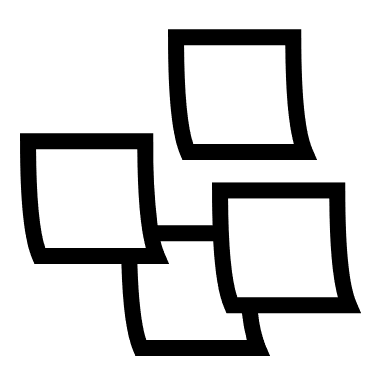 [Speaker Notes: faire émerger tous les outils, ressources, diff supports que les participants mobilisent dans le cadre du SSES, particularité avec un positionnement du groupe chacun différent
besoin des outils  de formation
formation des refs de proximité
formation des référents pédagogiques
besoin d’aides logistiques]
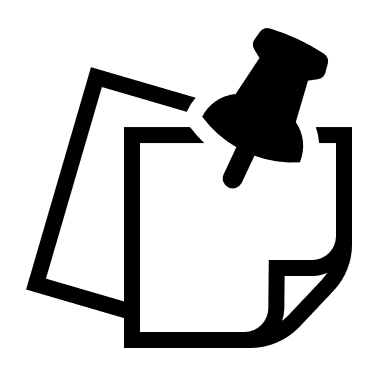 outils d’intervention
mise à disposition de ressources structurées
démarche de projet
instance copil
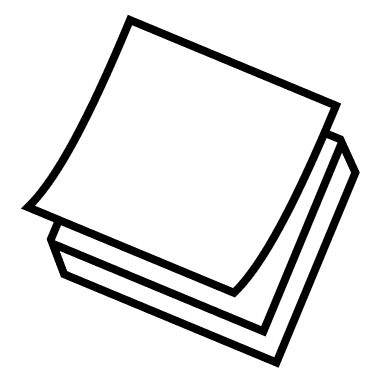 Mutualisation
avec partage des outils logistiques, des programmes et supports de formation
1er  niveau : mutualisation au niveau région
     locales, spécificités
      parfois seulement restreint au niveau départemental
2e niveau: socle national
      compenser inégalités territoriales
      capitaliser les expériences et les partager
      valoriser les outils crées par les étudiants
      étudier la transférabilité
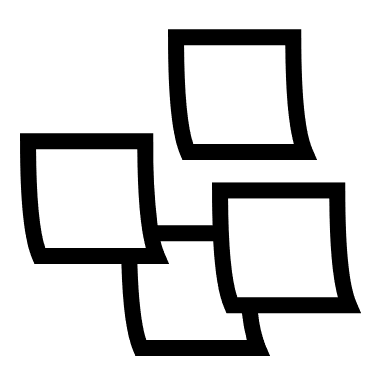 [Speaker Notes: question de mutualisation - comment mieux partager les outils pédagogiques ou logistiques]